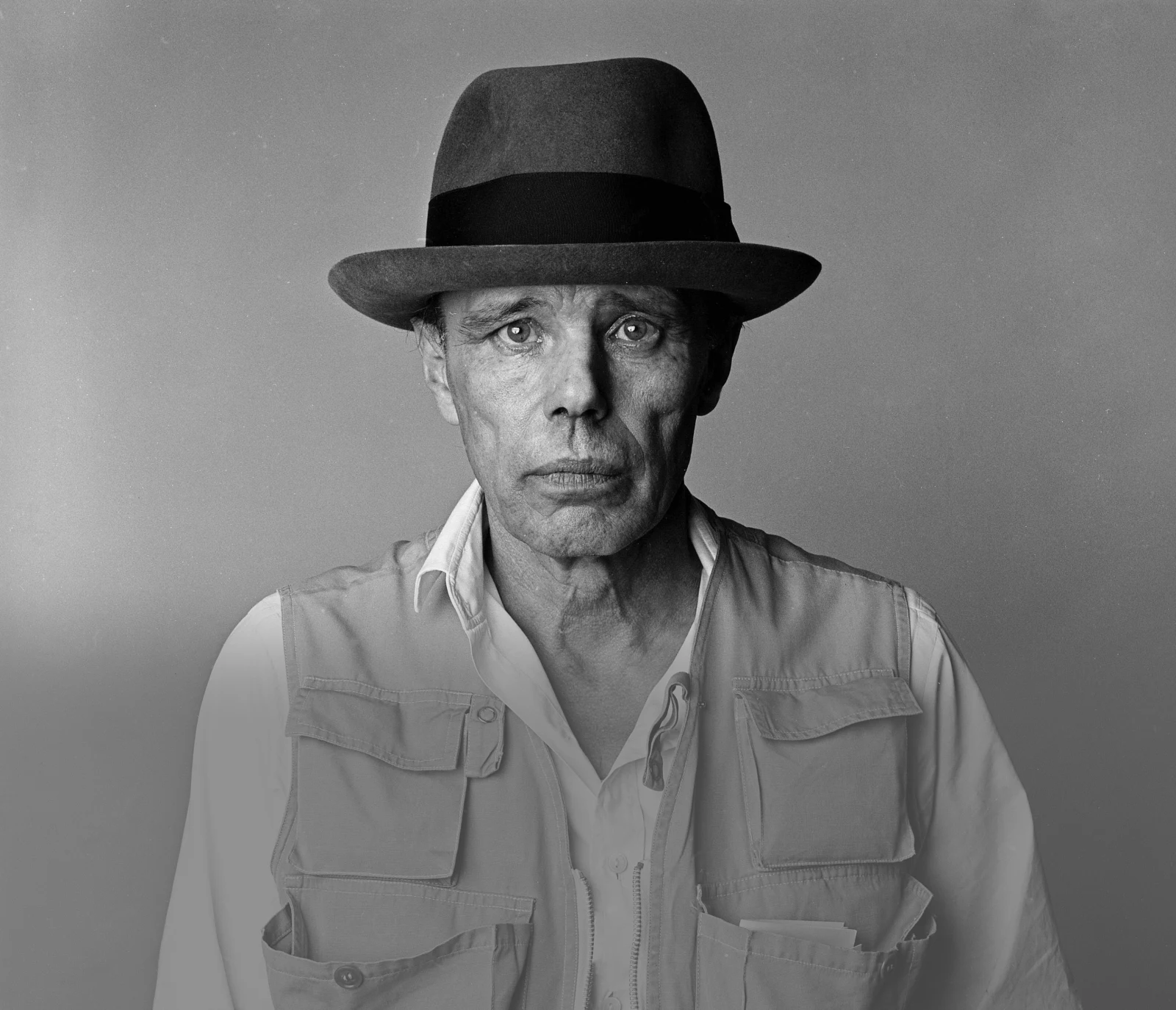 Afterschool Program:Be Beuys
Session 9 - Datum
Welcome to Session 9
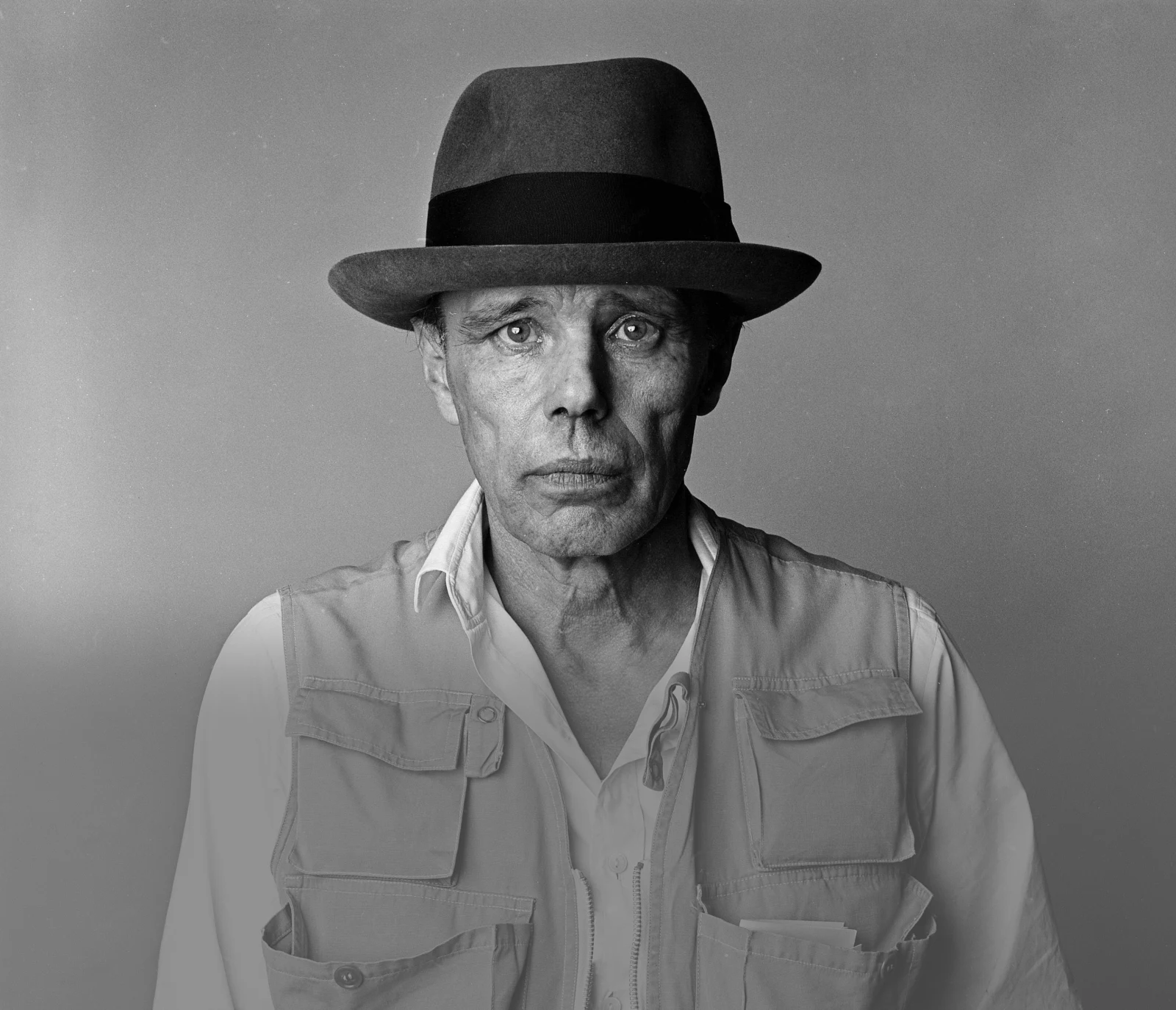 How are you today?
2
Willkommen zu Sitzung 9
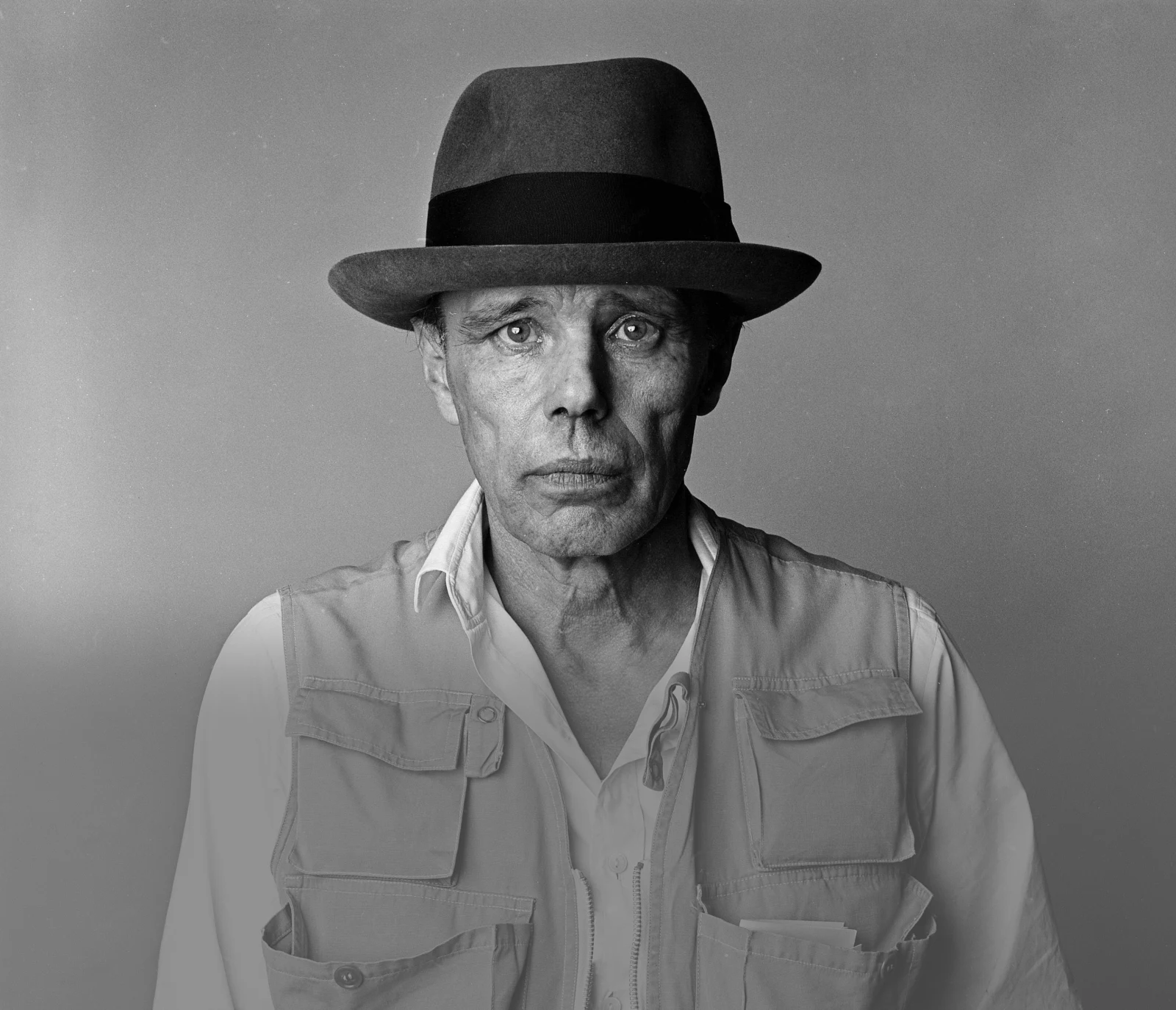 Wie geht‘s dir heute?
3
Goals for today you visualize your project plan. You present your project plan.  you reflect on your group     performance.
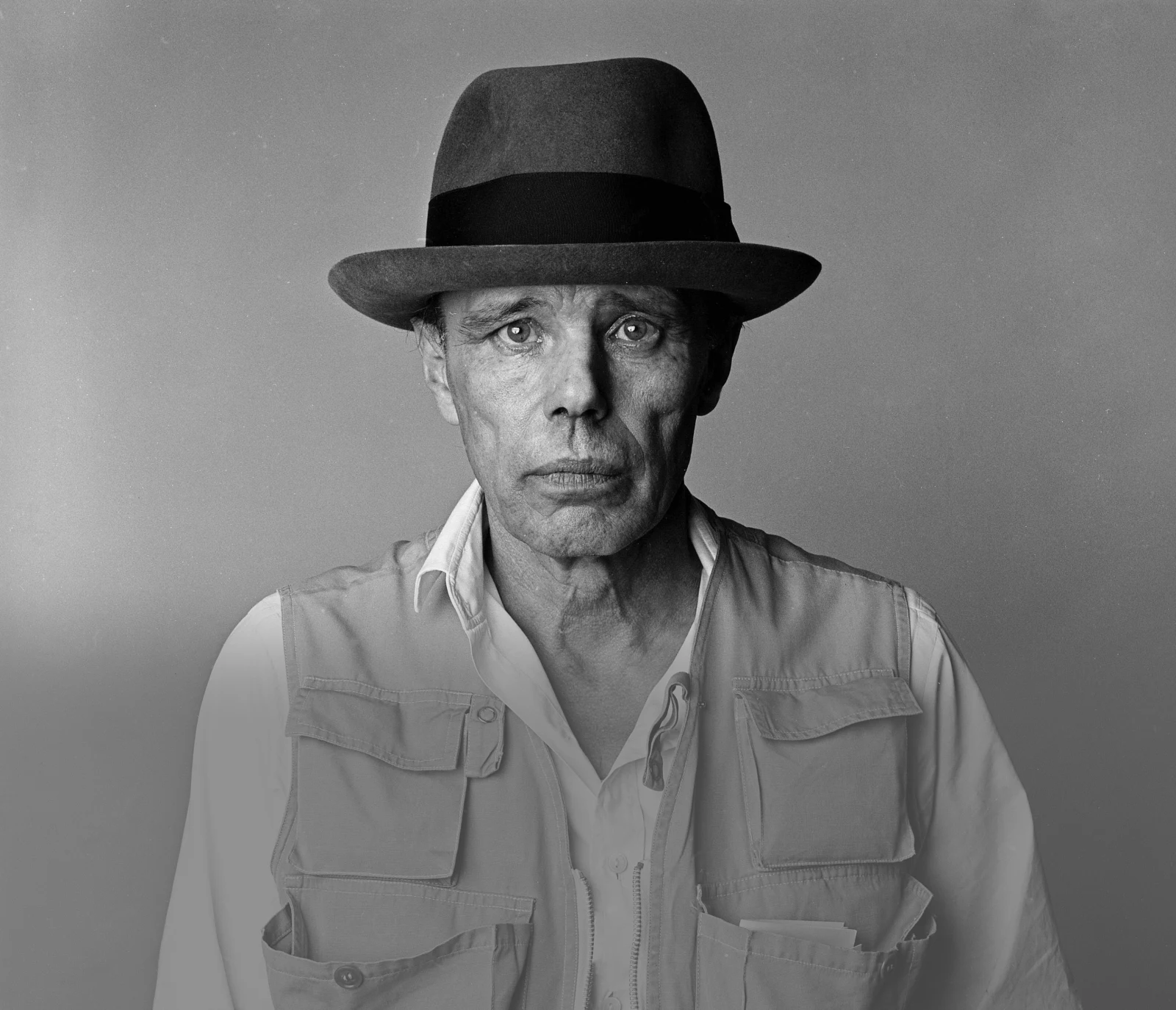 4
PROGRAM OVERVIEW    1 MIN    FIND OUT WHERE WE ARE IN OUR PROGRAM.
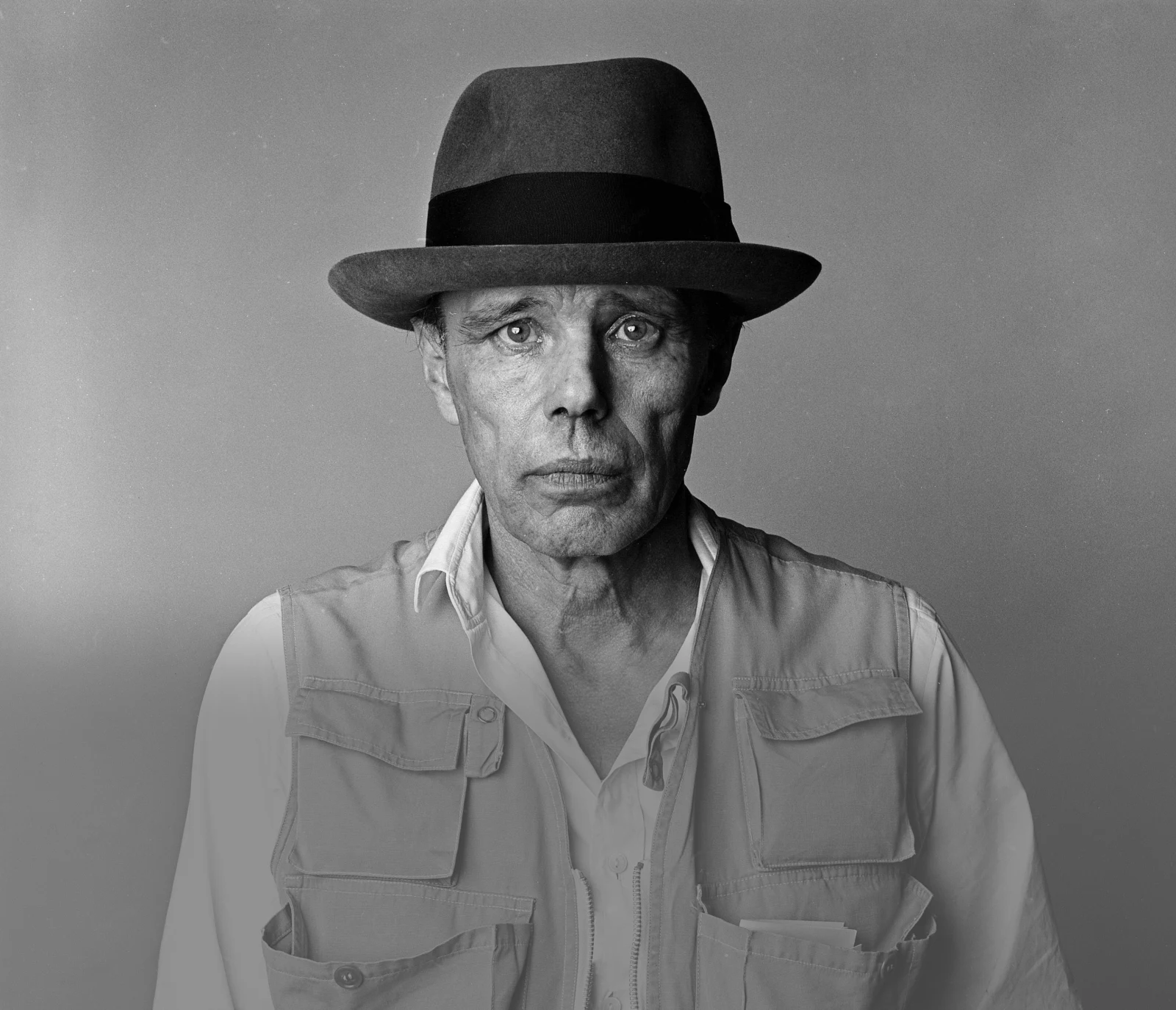 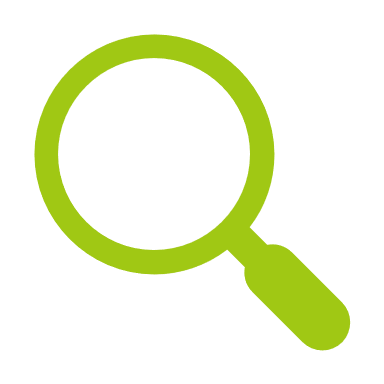 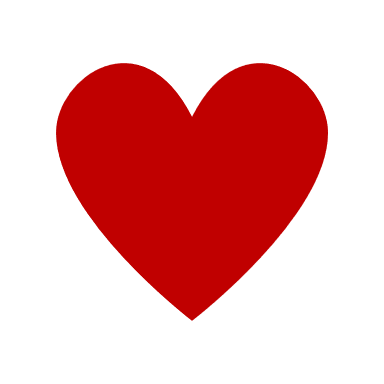 Find a Cause you’re Passionate About!
Choose Materials and Places that Matter to you!
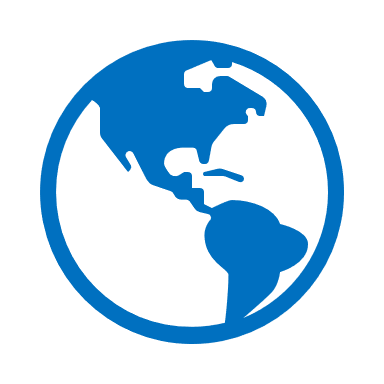 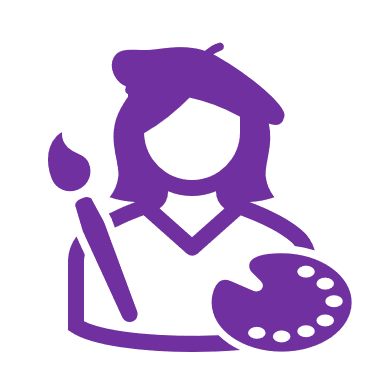 Create your Brand and Art Persona!
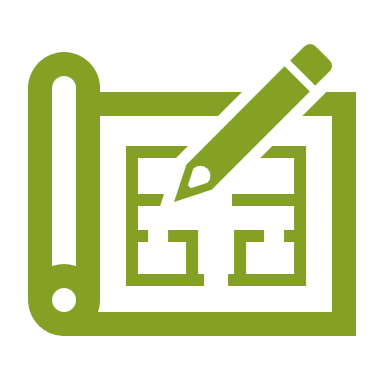 Finalize and Present your Project Plan!
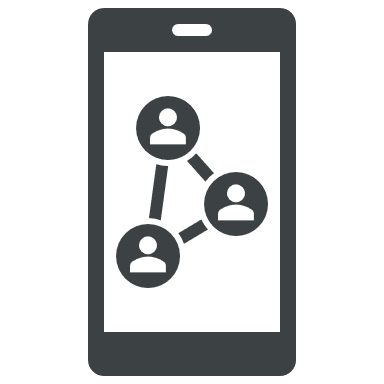 Share your Project in a Social Media Post!
5
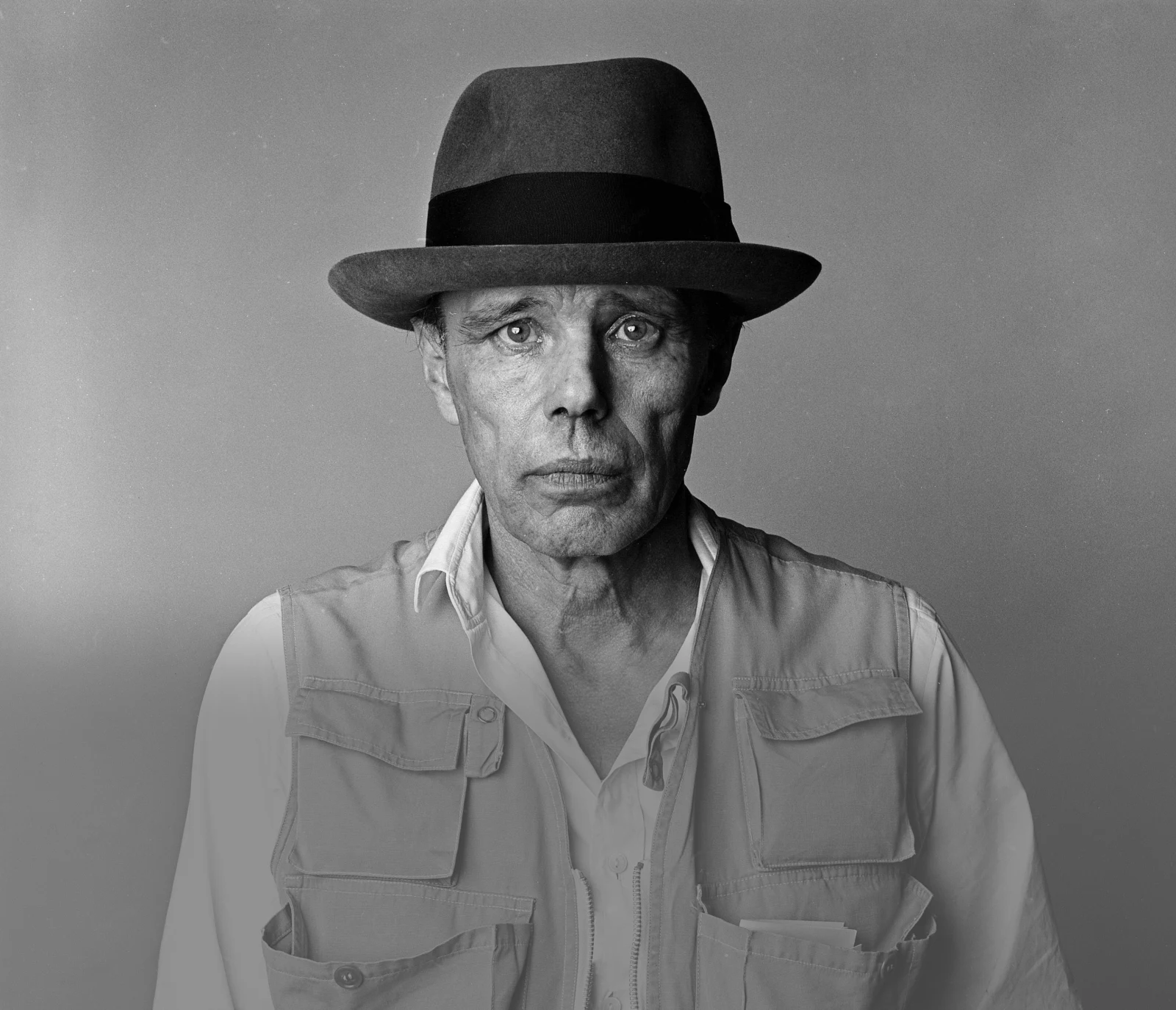 Agenda
6
Warm-Up: Dream places      5 Min
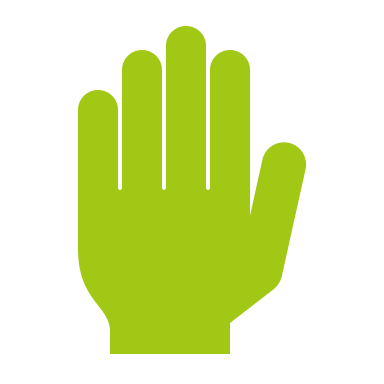 WHERE WOULD YOU LIKE TO BE RIGHT NOW? AND WHY?
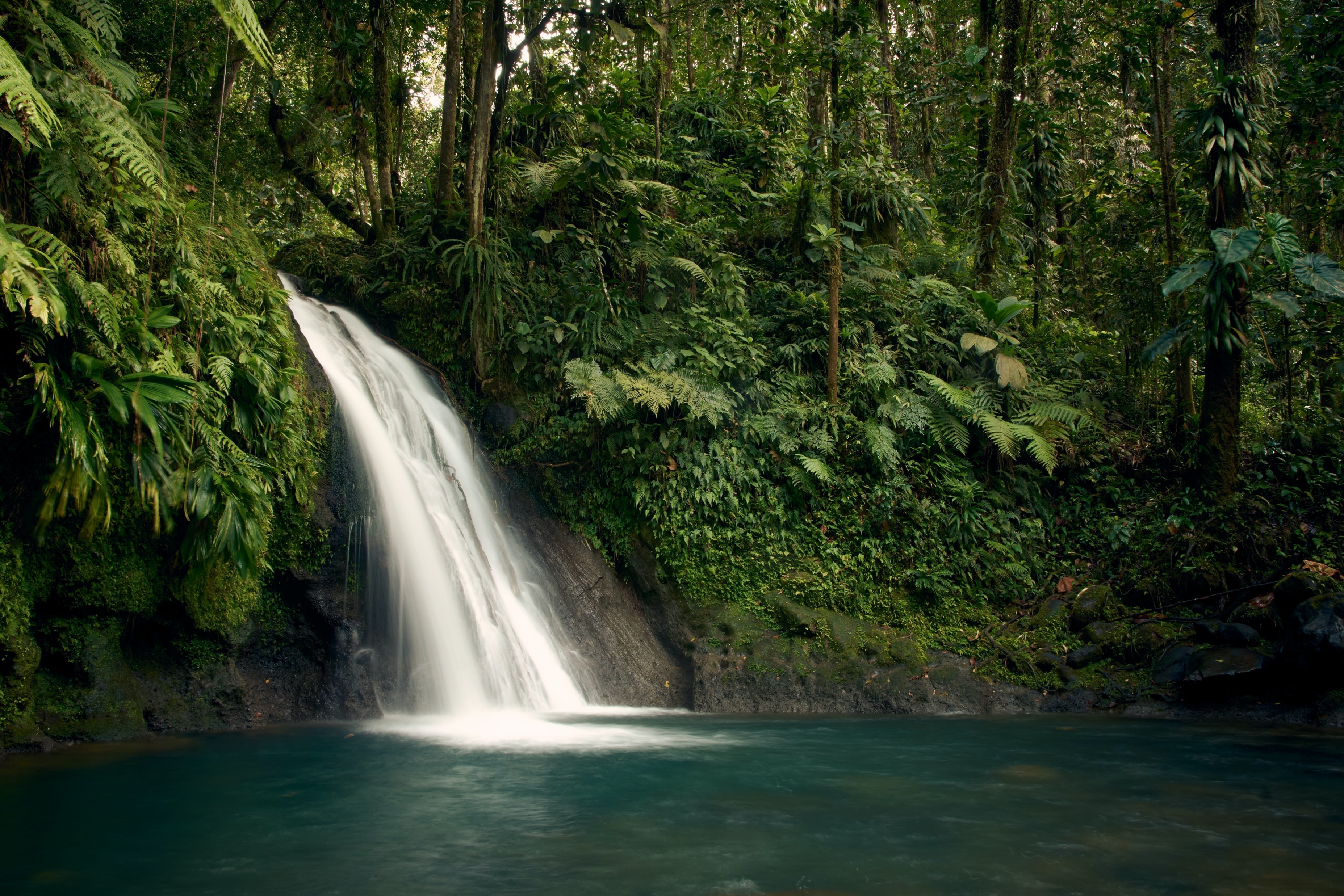 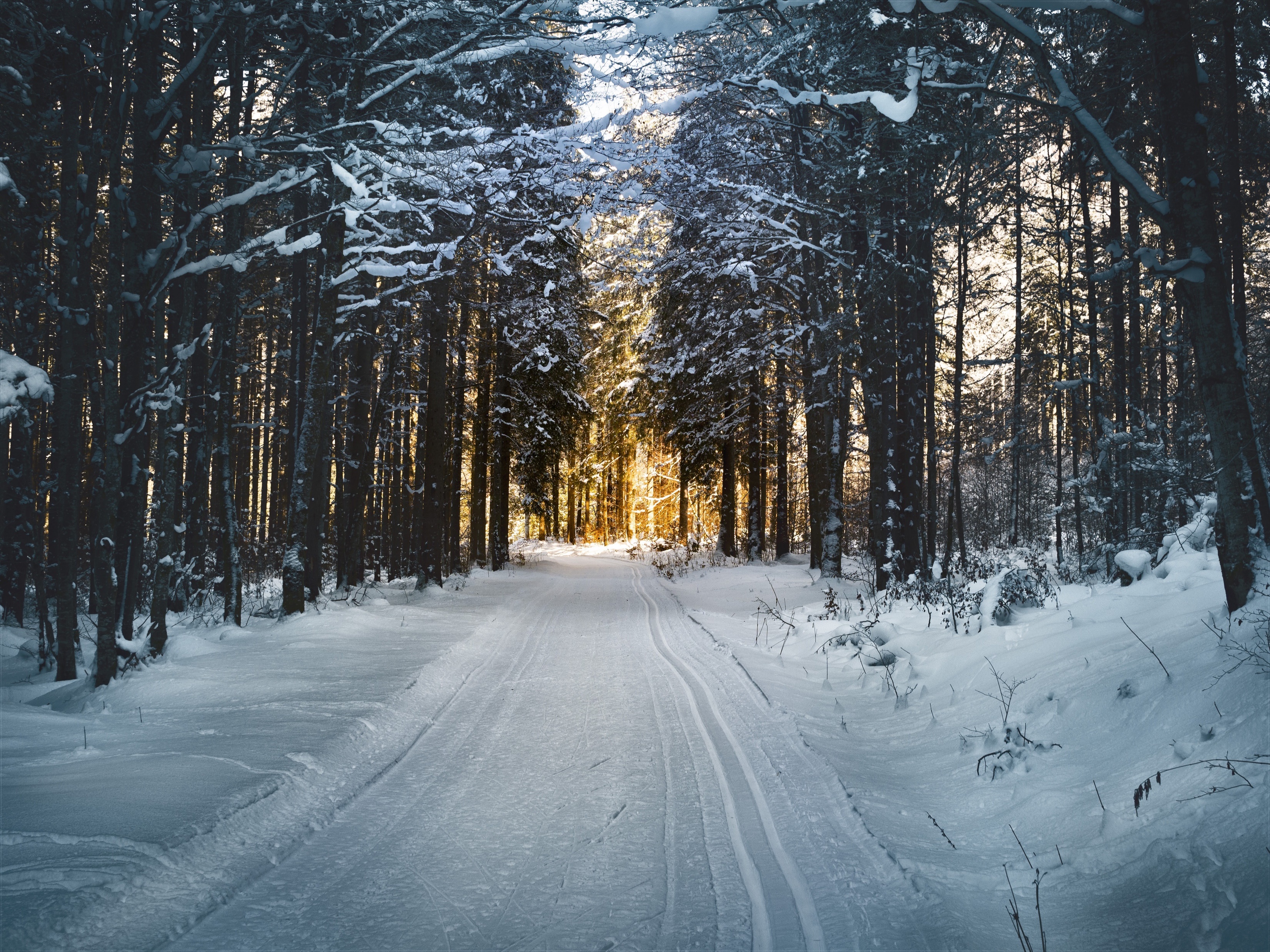 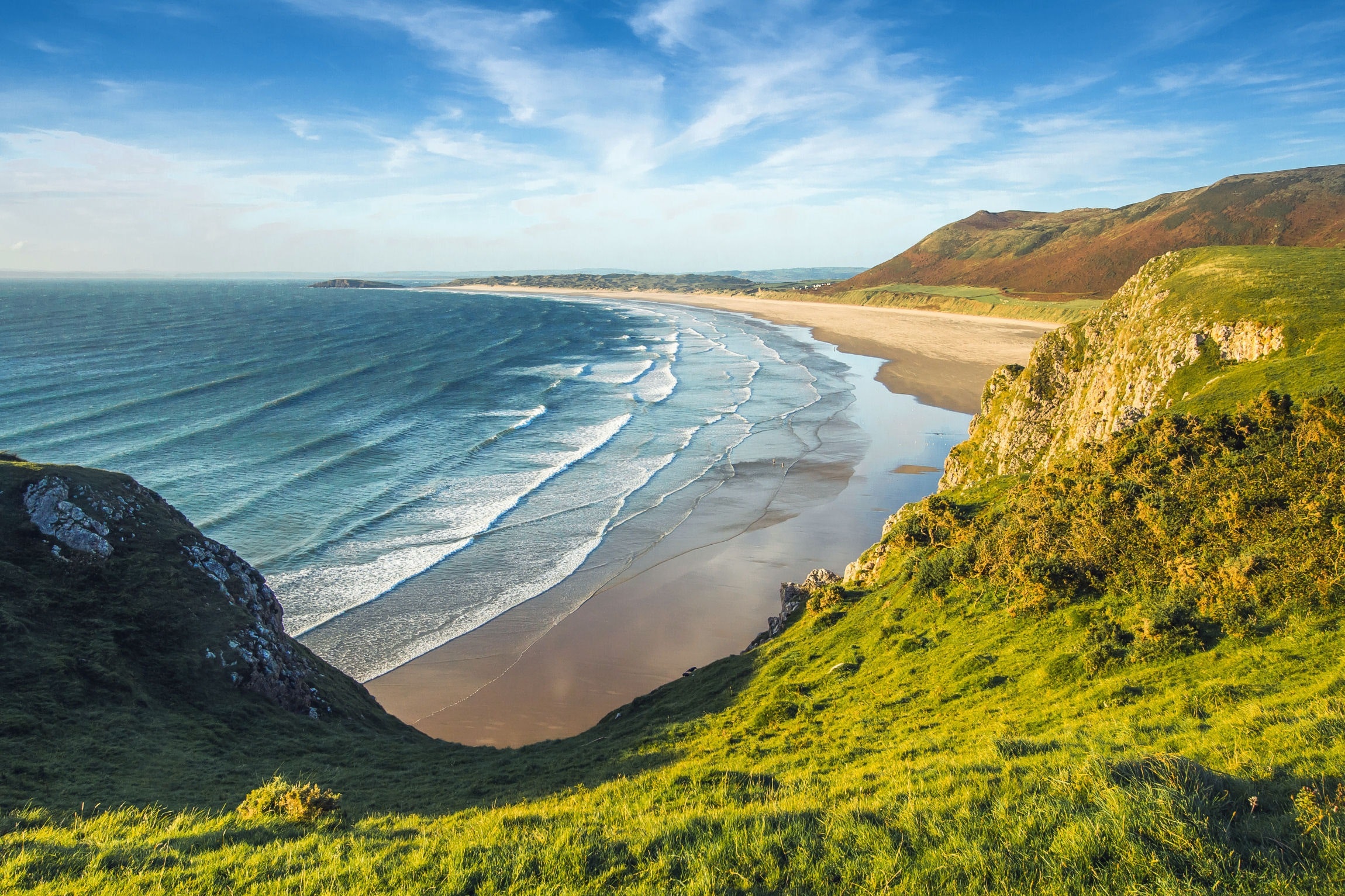 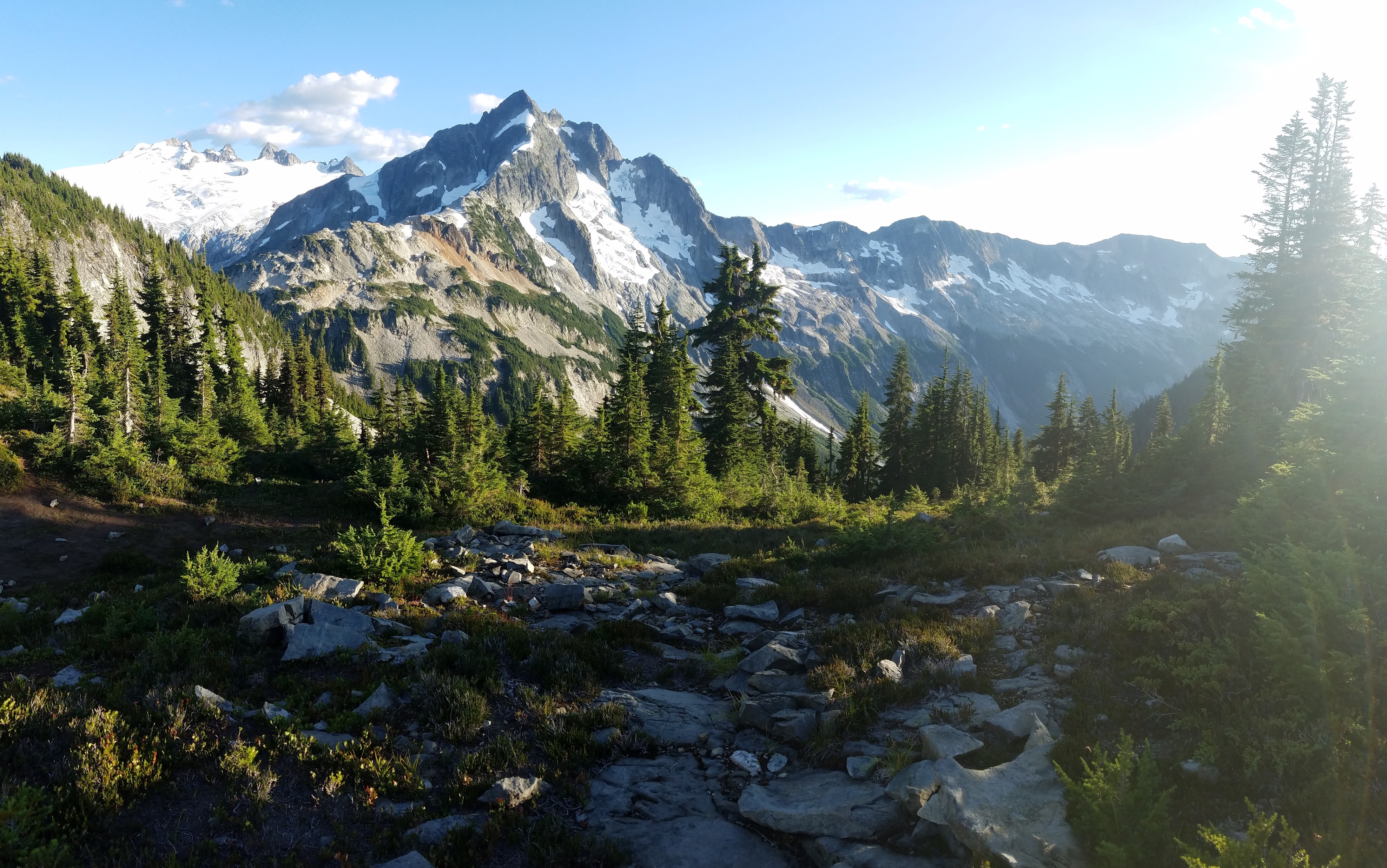 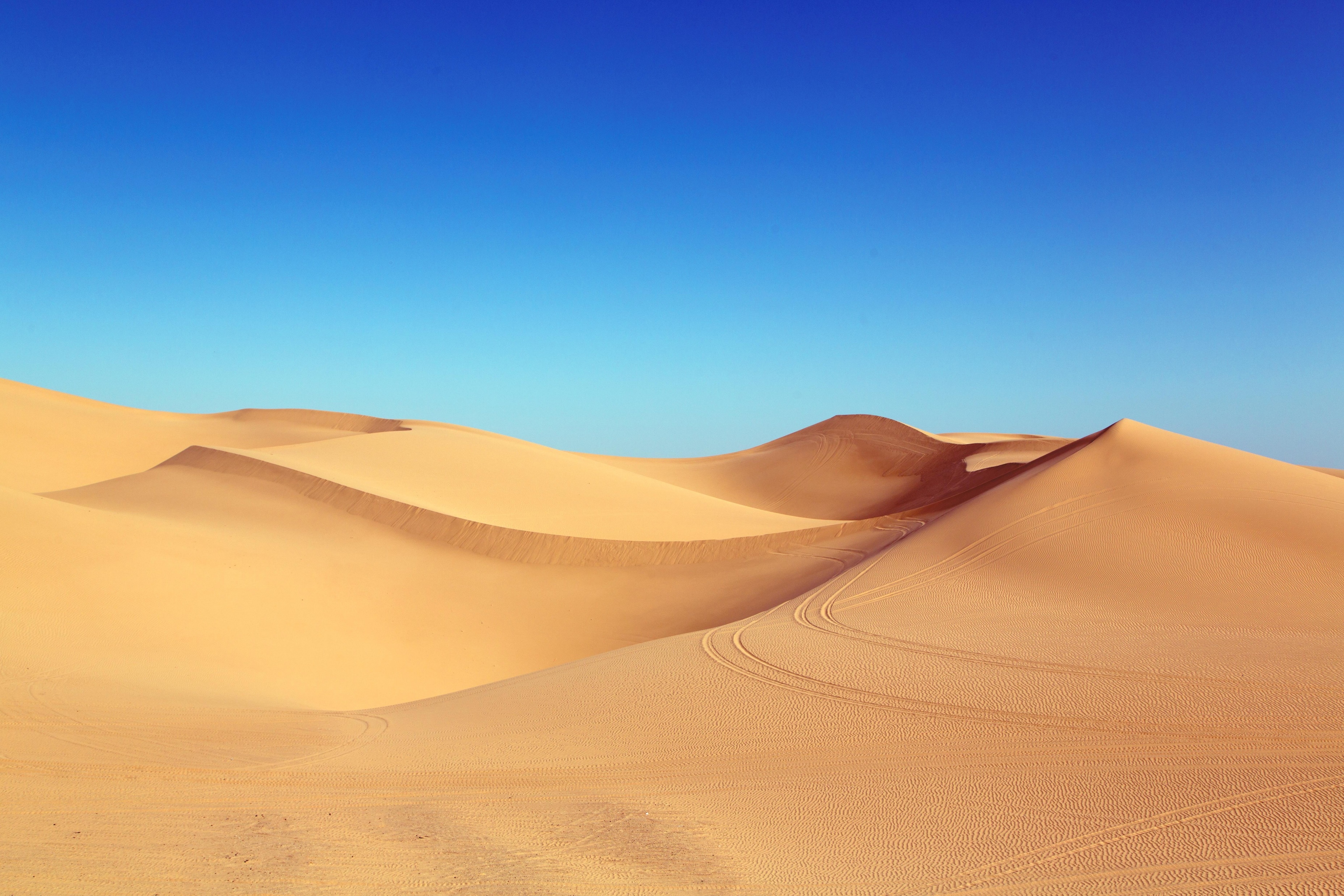 7
Warm-Up: Traumorte      5 Min
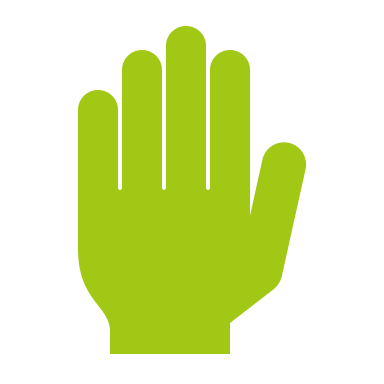 WOHIN MÖCHTET IHR GERN REISEN? WARUM?
Ich möchte gern ans Meer reisen, weil …
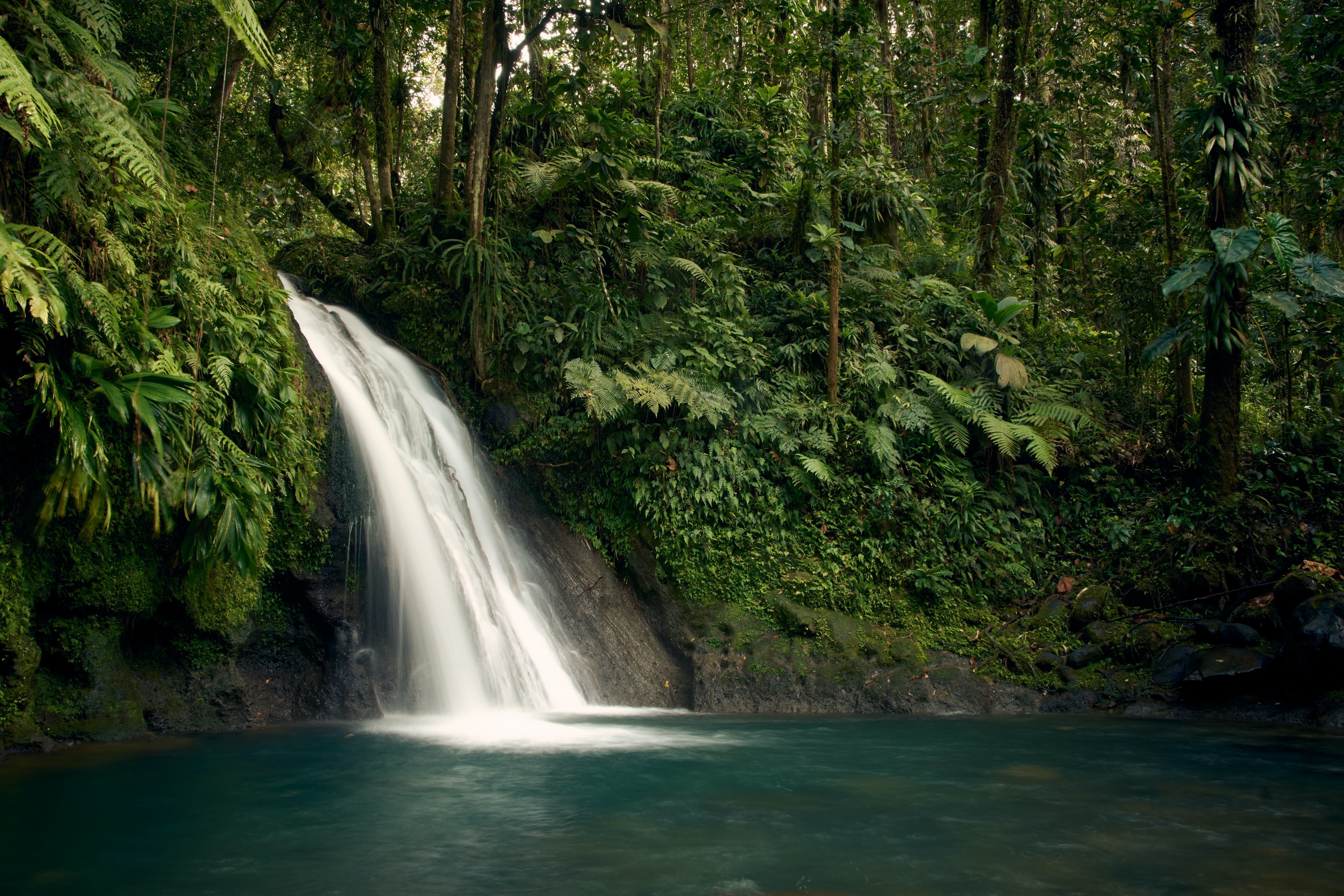 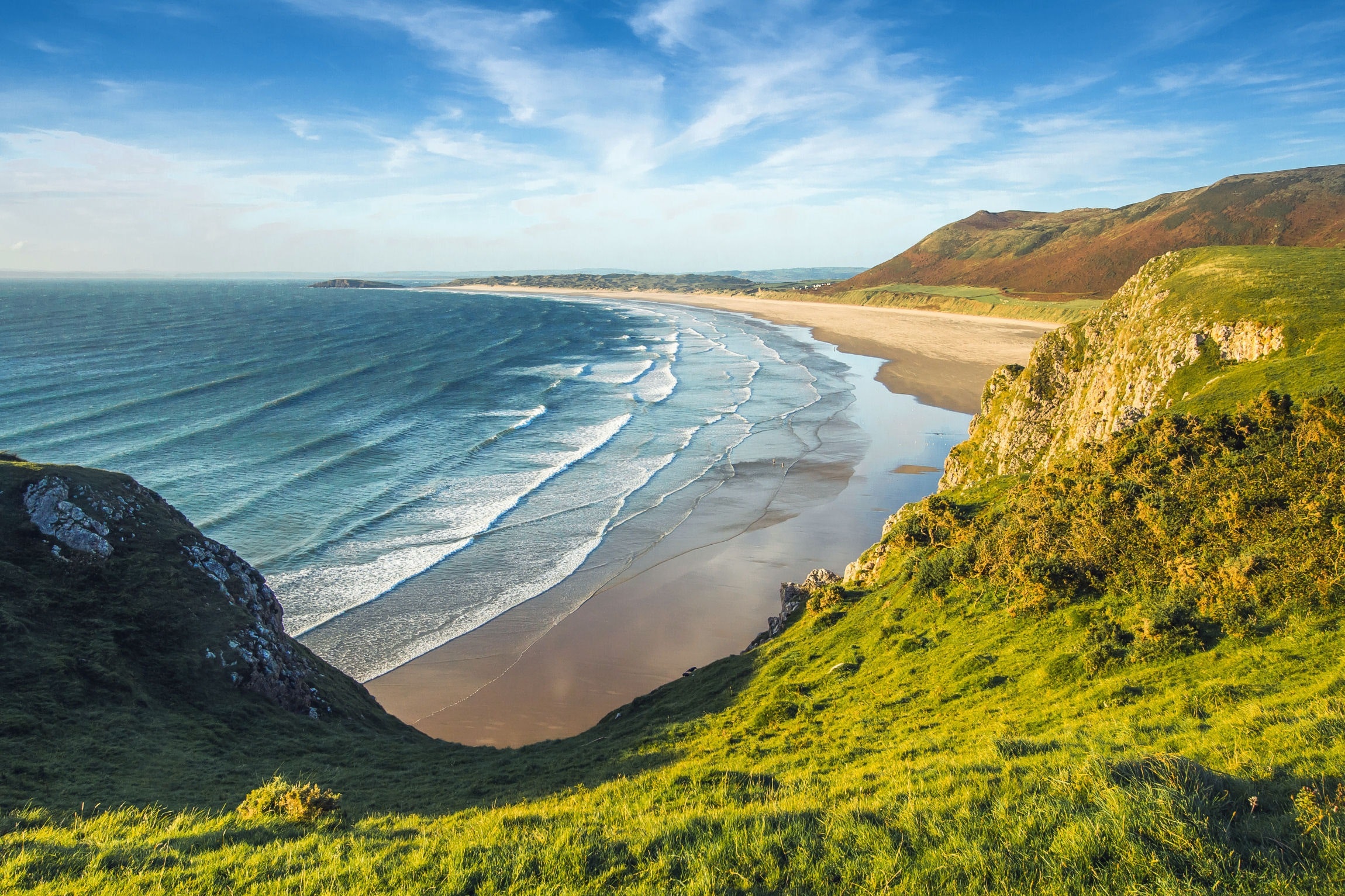 ans Meer
in den Regenwald
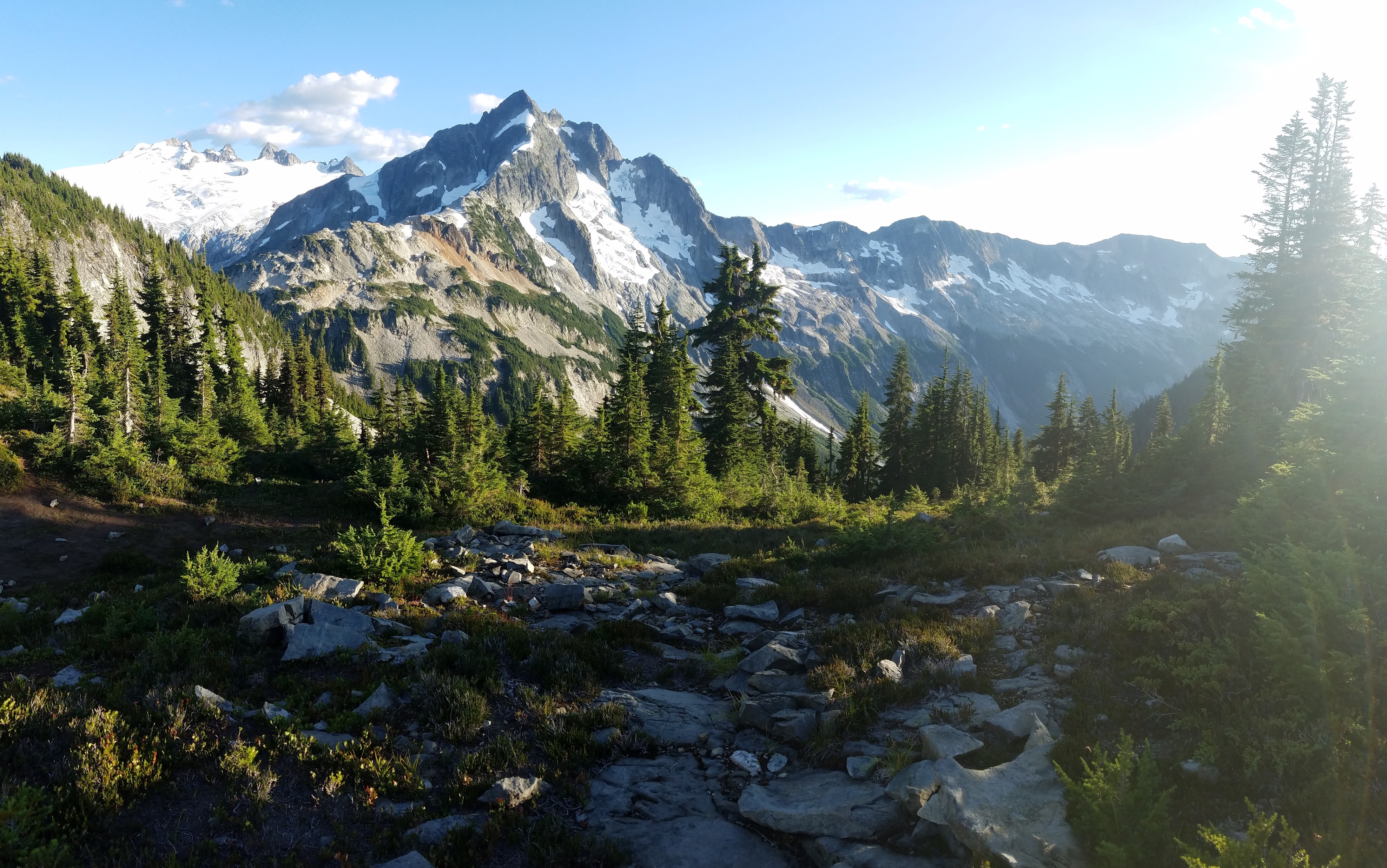 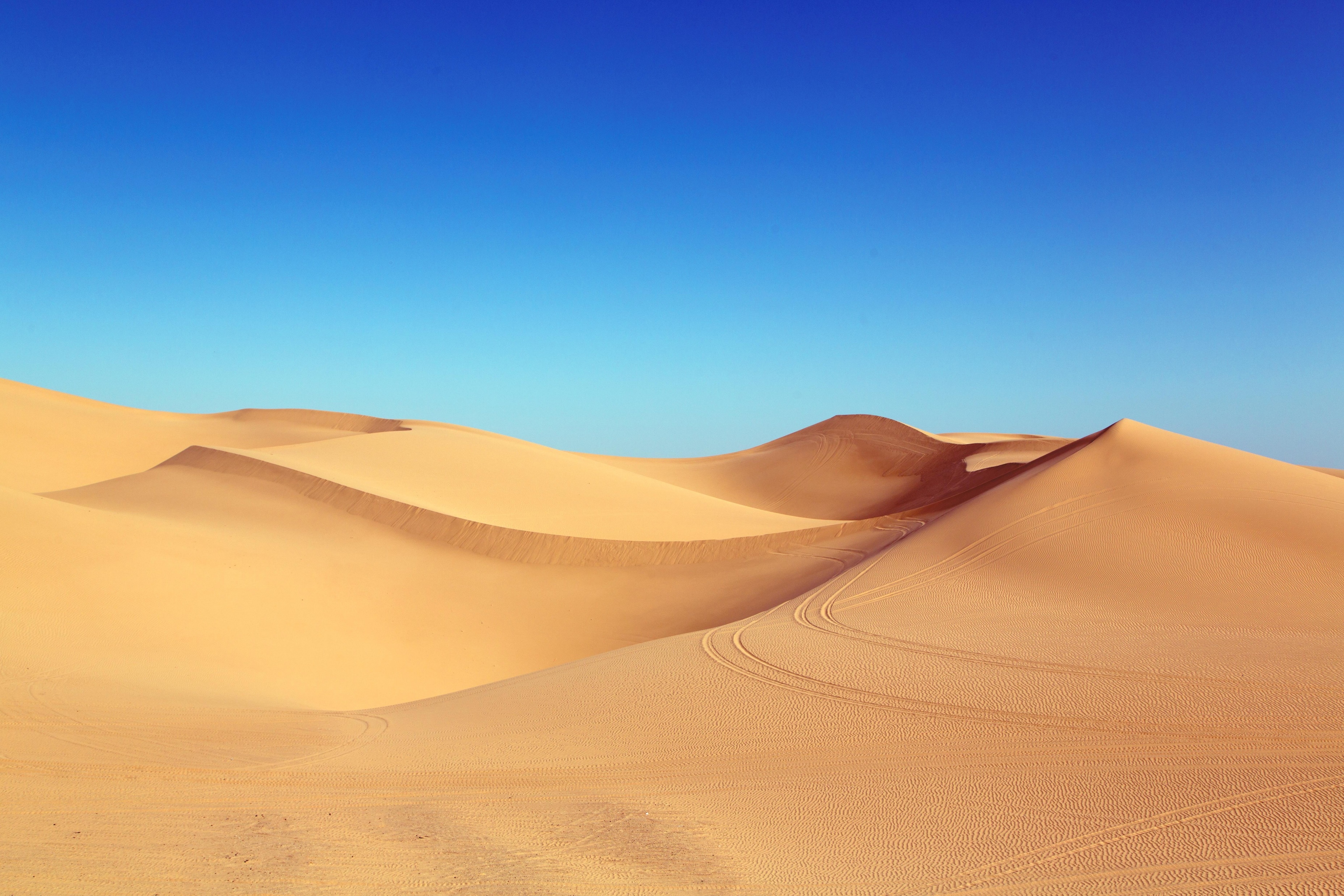 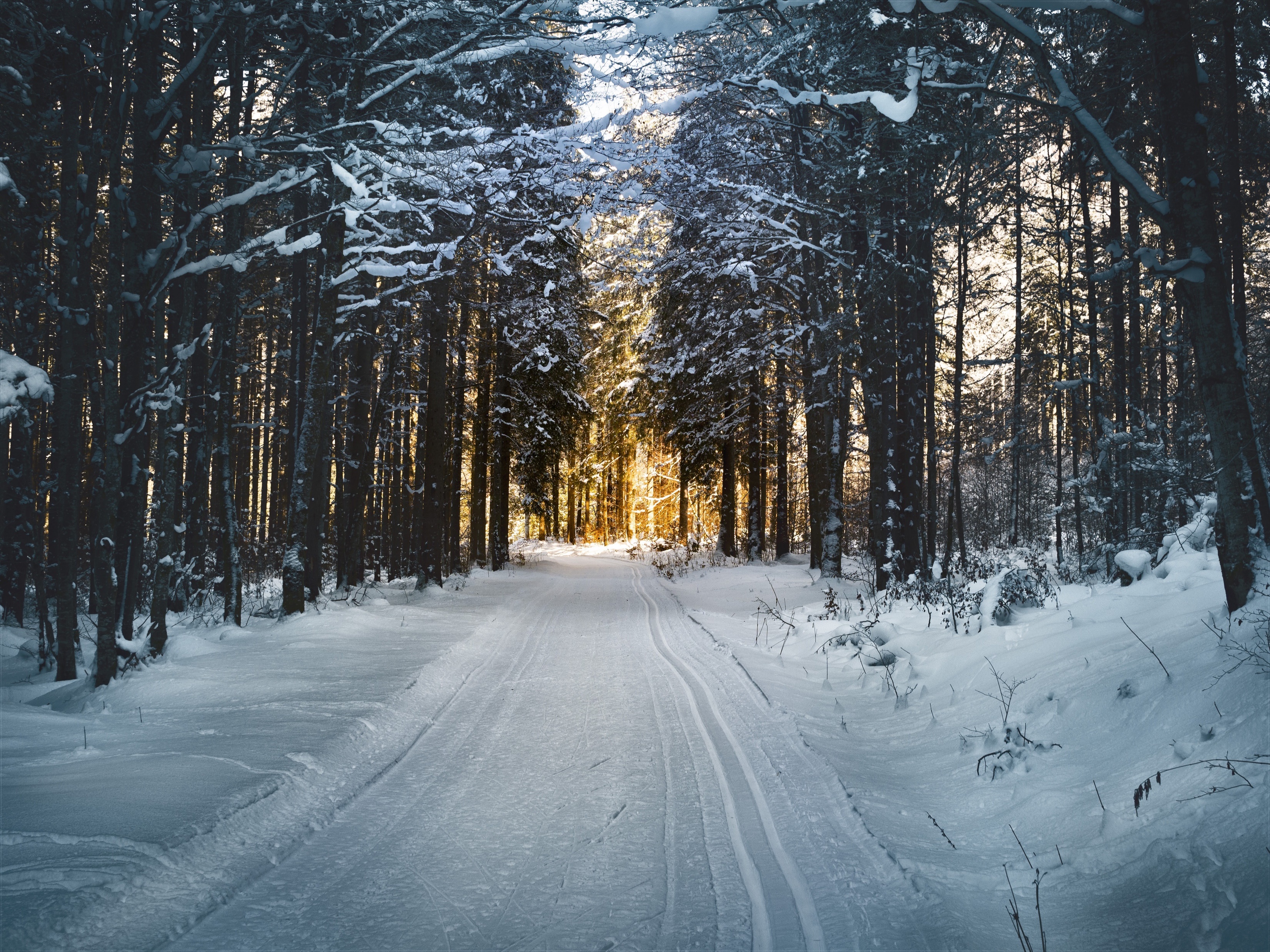 in die Berge
8
in die Wüste
in den Schnee
project plan visualization     25 Min
VISUALIZE YOUR PROJECT PLAN AND PREPARE YOUR PRESENTATION.
Last live session, you finalized your project plans. In your group, briefly recap the details you decided on. goal of project / message to convey / presentation format

2. Visualize your project plan in the chosen format.      i.e. prepare a PPT, take a photo, write a poem…    Tip: Try to include as many details as possible from your plan.

IMPORTANT: The goal is to present your project plan in ~4 mins. The visualization is the framework for your presentation.
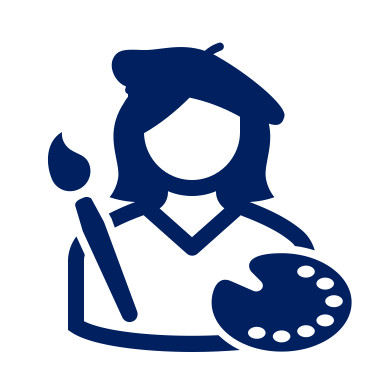 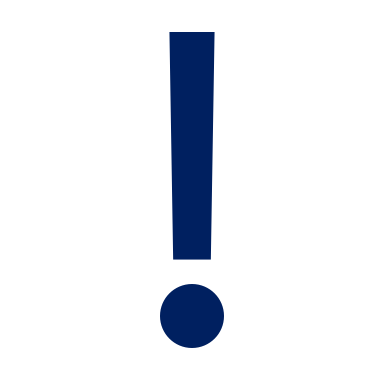 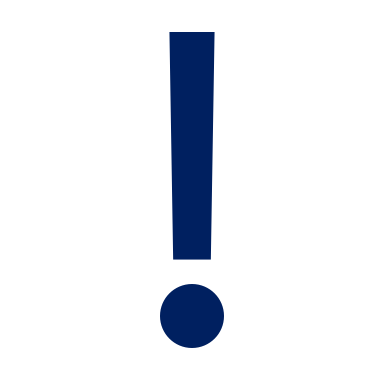 9
Presenting your art project plans     25 Min
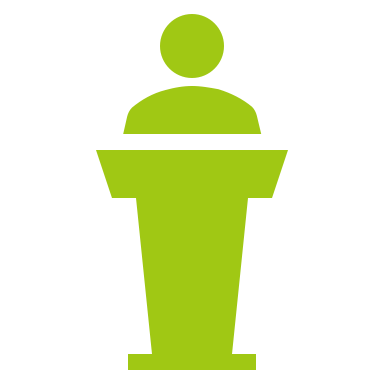 PRESENT YOUR PROJECT PLAN VISUALIZATIONS. PROVIDE AS MUCH DETAIL ABOUT YOUR PROJECT PLAN AS POSSIBLE.
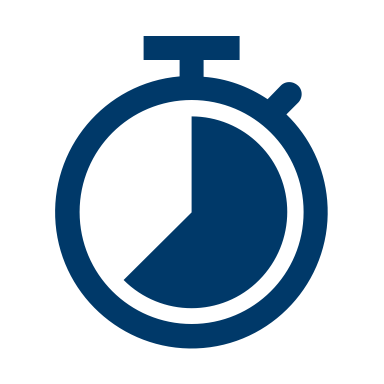 Assign a timekeeper. S/he manages the time  Max. 4 minutes allotted per presentation. 

2. Before each presentation, designate one person to provide     feedback. This person will compliment the presenter once finished.    i.e. What inspired you? What was particularly interesting? What did the group do well? …
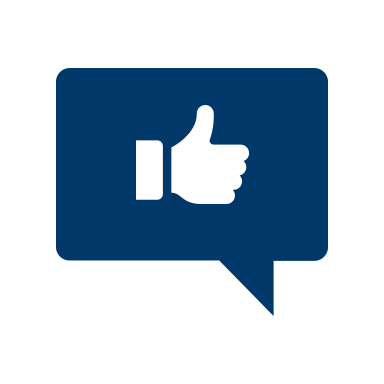 10
Presenting your art project plans     5 Min
WHAT IMPRESSED YOU MOST ABOUT THE PRESENTATIONS OF YOUR CLASS COLLEAGUES?
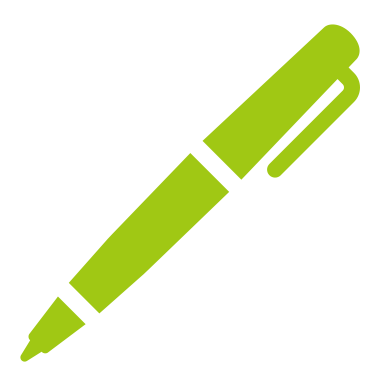 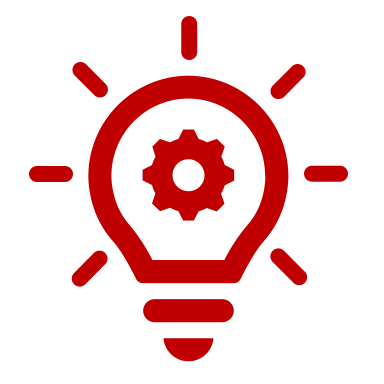 things that impressed us
11
Team Performance Reflection             7 Min
Hinweis an LK
QR-Code vom Miro-Boardgenerieren undhier einfügen
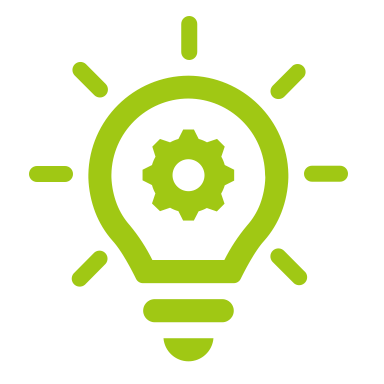 DISCUSS THE QUESTIONS. ASSIGN YOURSELF A BADGE.
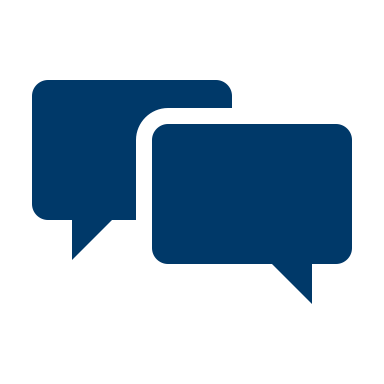 1. How did you do as a group?2. What went particularly well?3. What could you optimize next time?
Done? Open the Miro Board. Based on your reflections, assign one of the badges to your own group.
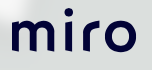 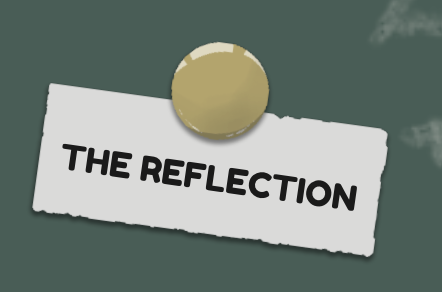 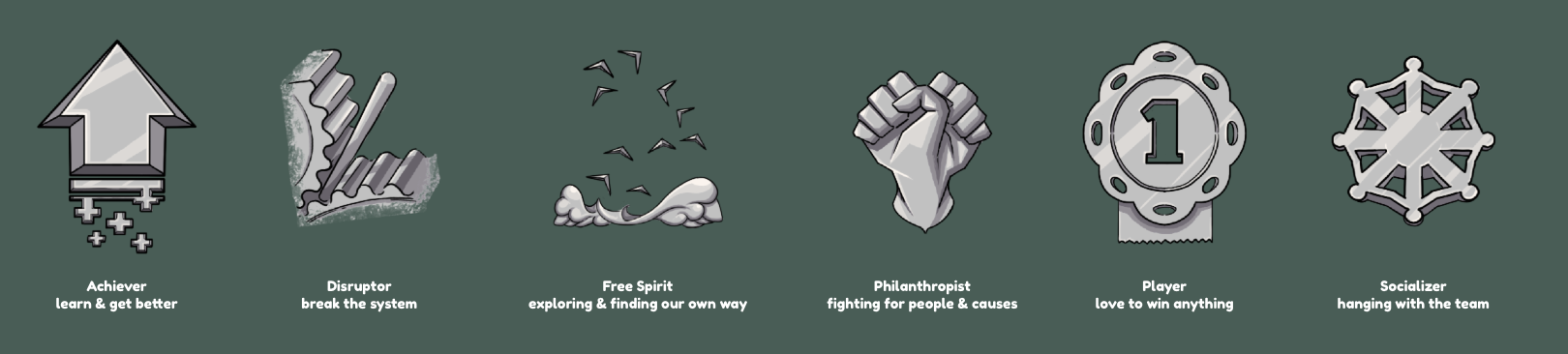 12
Team Performance reflection     3 Min
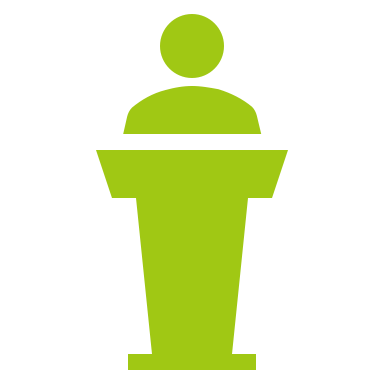 PRESENT THE BADGE YOU AWARDED YOURSELF AND EXPLAIN WHY.
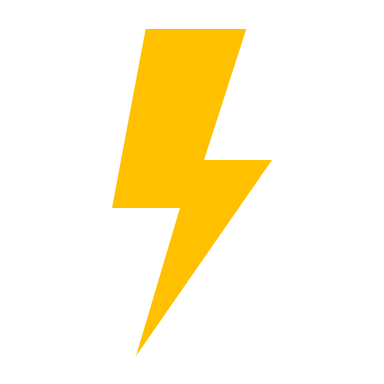 We awarded ourselvesthe badge _________,because …
13
Team-Performance reflexion     3 Min
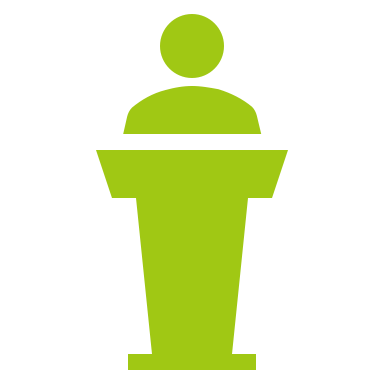 PRÄSENTIERT EUER GEWÄHLTES ABZEICHEN UND BEGRÜNDET EURE WAHL.
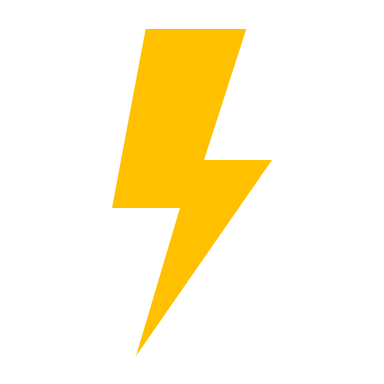 Wir haben das Abzeichen___________ gewählt,
Weil …
14
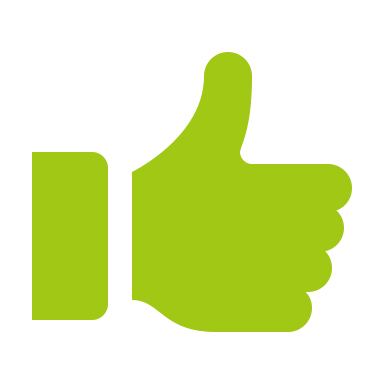 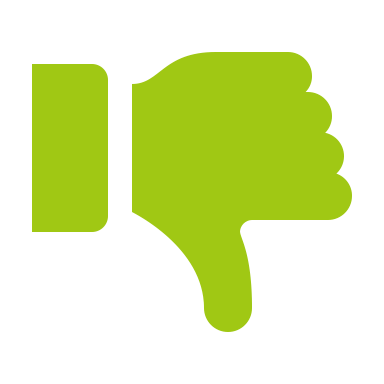 Goals for todayyou visualized your project plan.You presented your project plan.you reflected on your group performance.
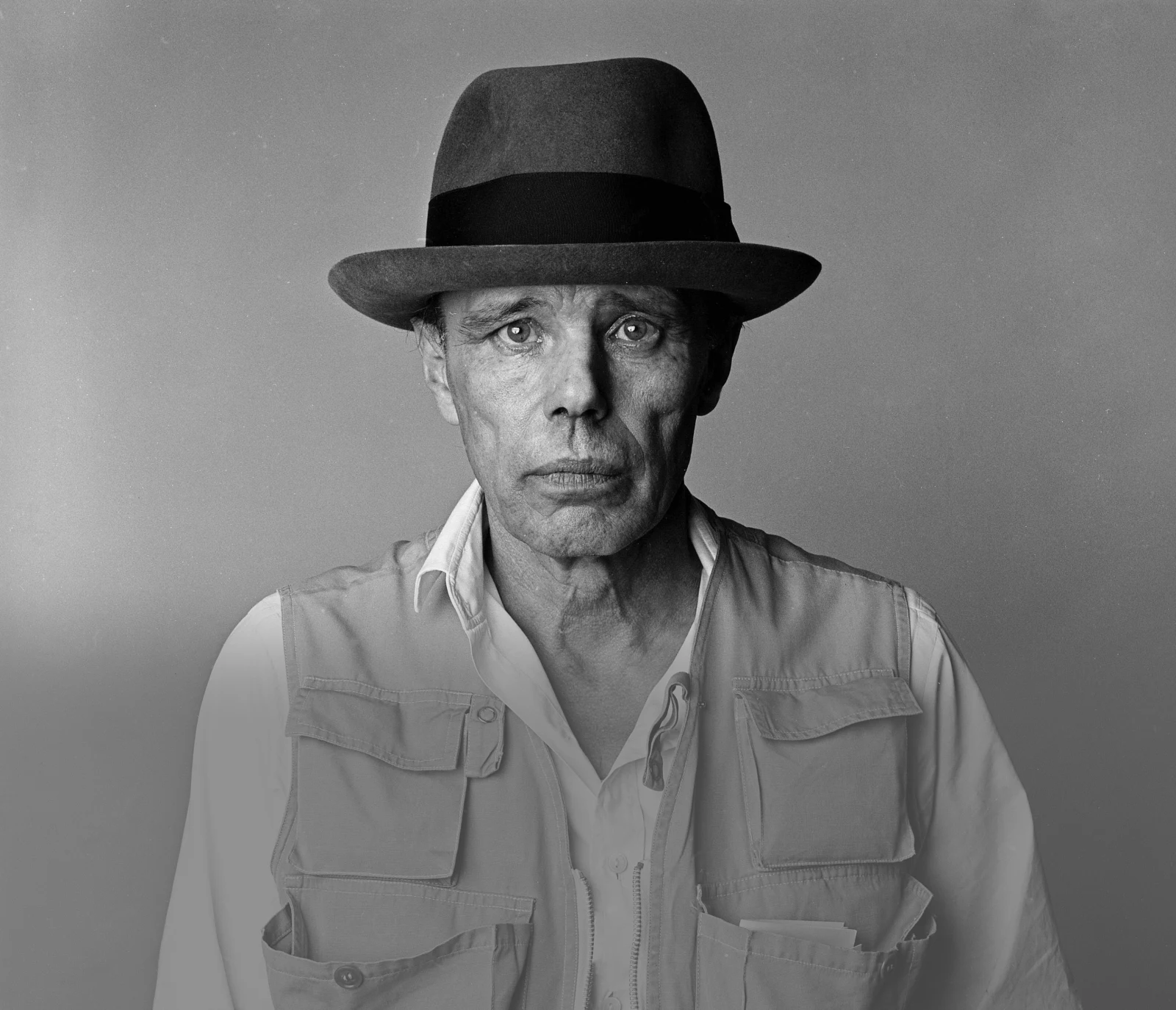 15
Preview: Session 10
You will …

… learn about Joseph Beuys     and his PR work.

… write a social media post    about your group project.

… reflect the after school     program.
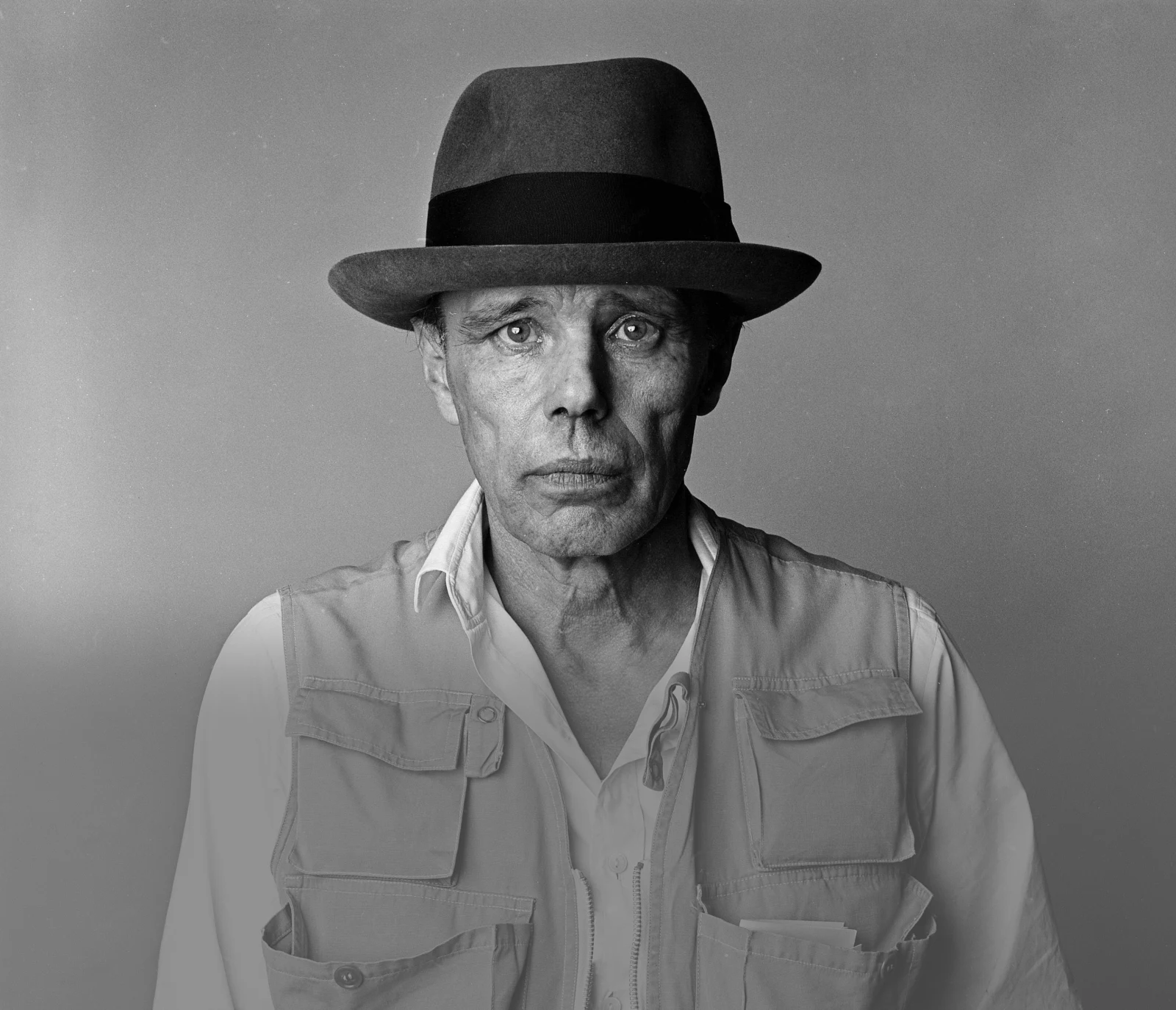 (JOSEPH BEUYS)
16
See you next week!
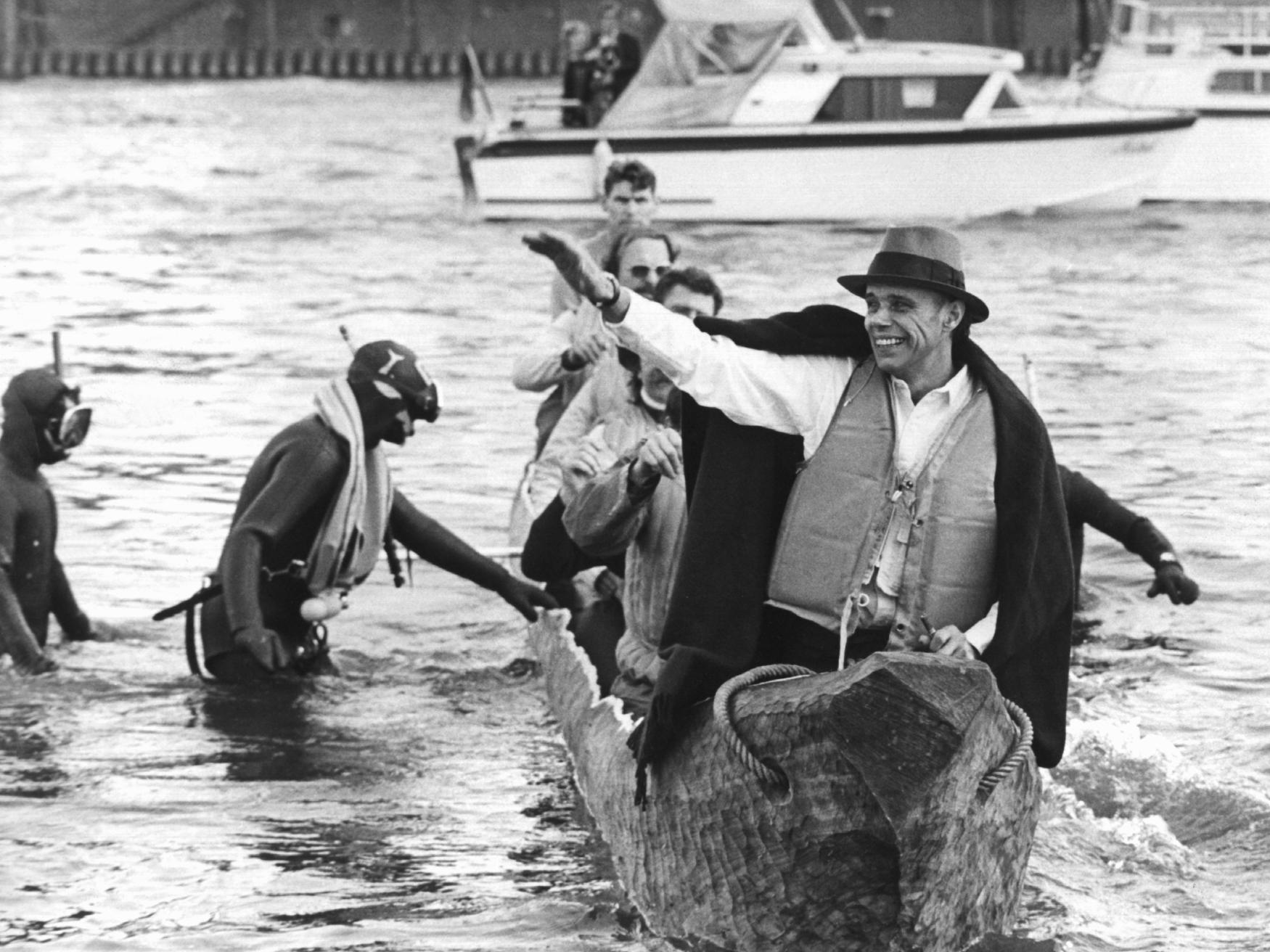 ČTK/DPA/Roland Scheidemann
Citations
Scheidemann, R. (1973, October 20). Joseph Beuys in a log-boat.[Photograph]. ČTK/DPA, Düsseldorf.
18